Tablero
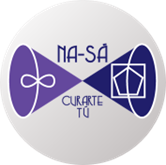 ¿Cuáles son las opciones que tenemos para quitar un bloqueo?
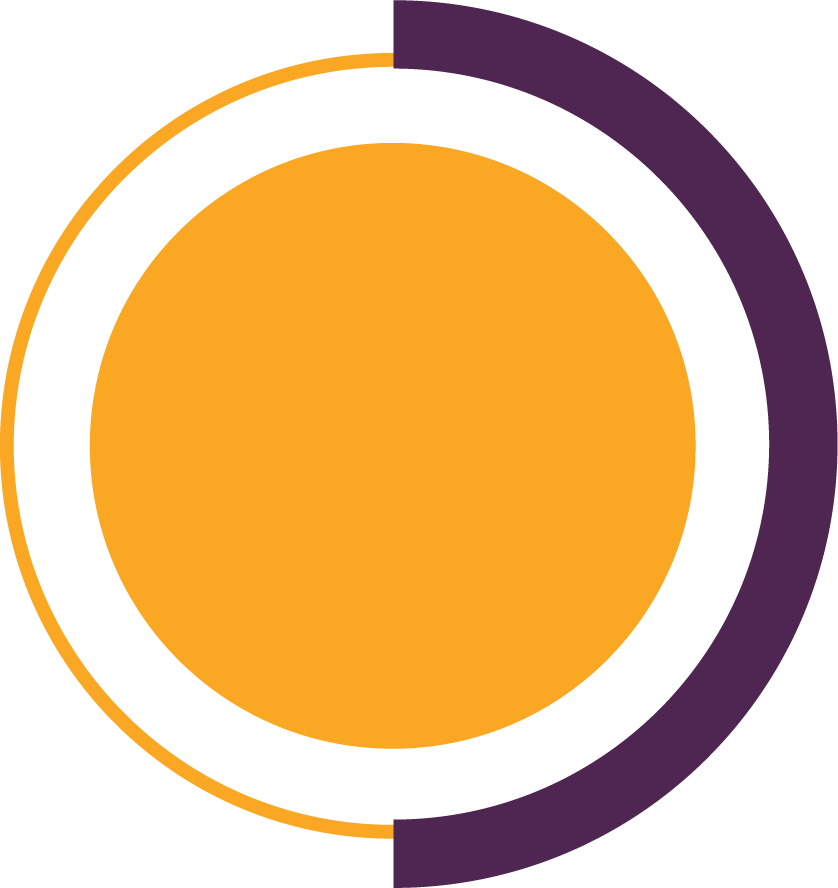 A
Meditación
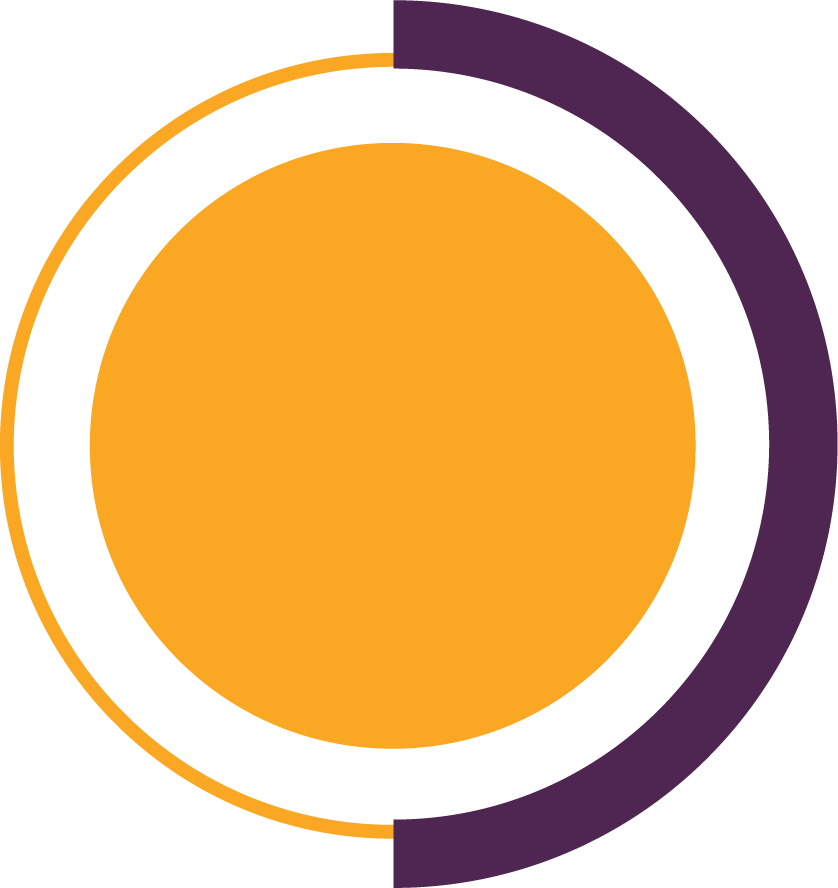 Propósito, Método del perdón, Suéltalo, Oración, lectura, Canción, hacerlo consciente
B
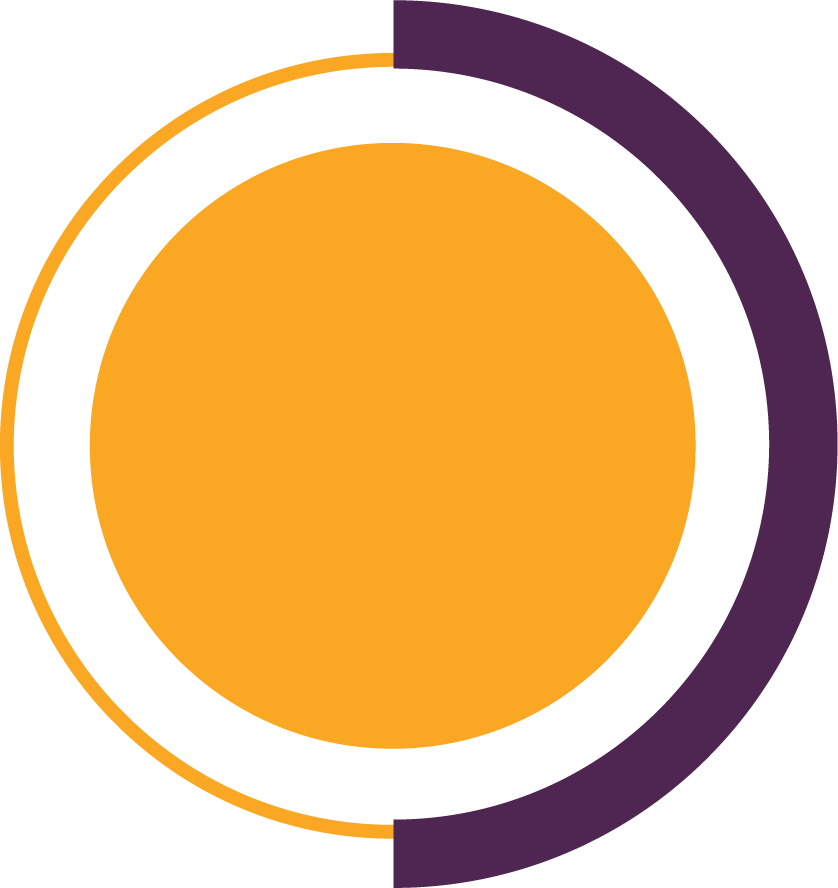 Sin hacer nada, solito se quita
C
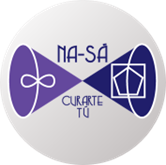 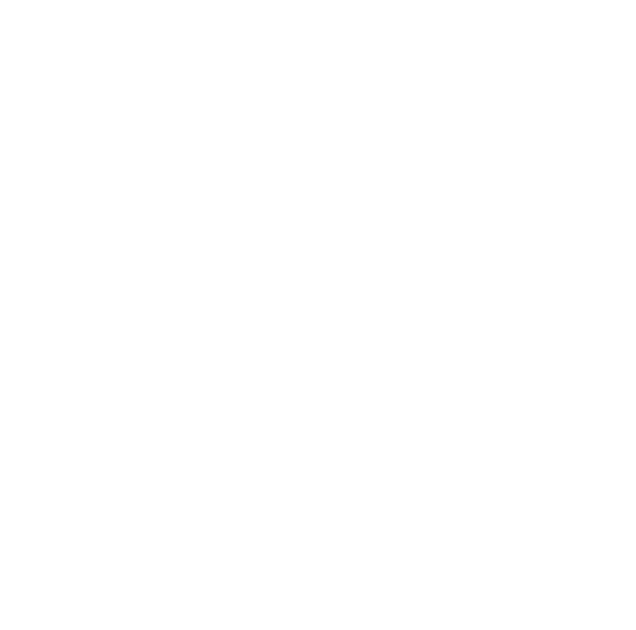 EJERCICIO
¿Cómo tomar decisiones?
TABLERO
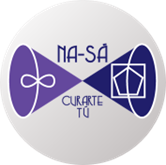 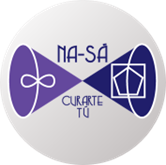 INSTRUCCIONES
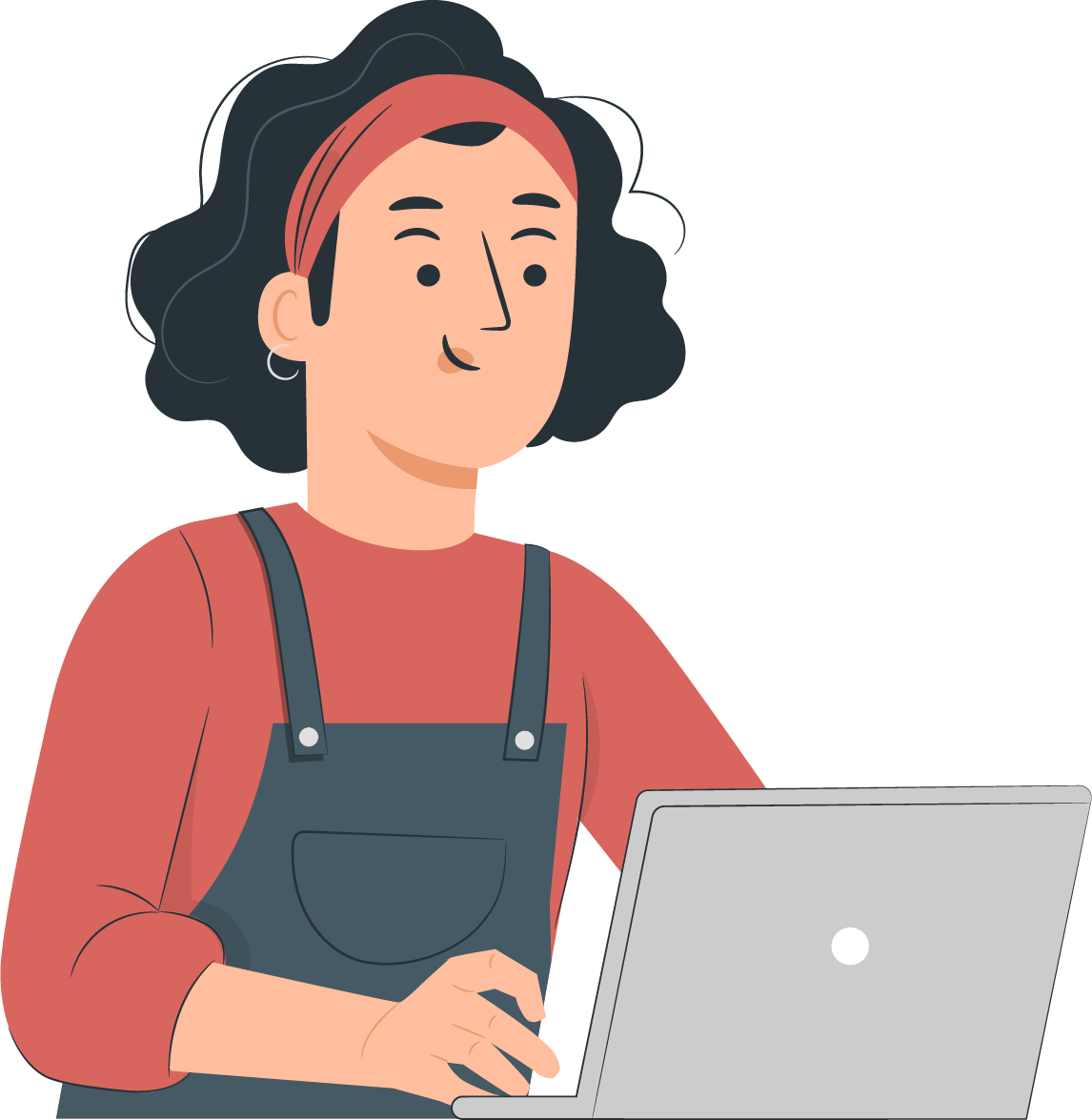 Trabajaremos con  casos reales de pacientes, es necesario sacar bloqueo y todo lo que le corresponde hasta que se pueda quitar por completo, explicar el por qué se decidió hacer de esa forma.
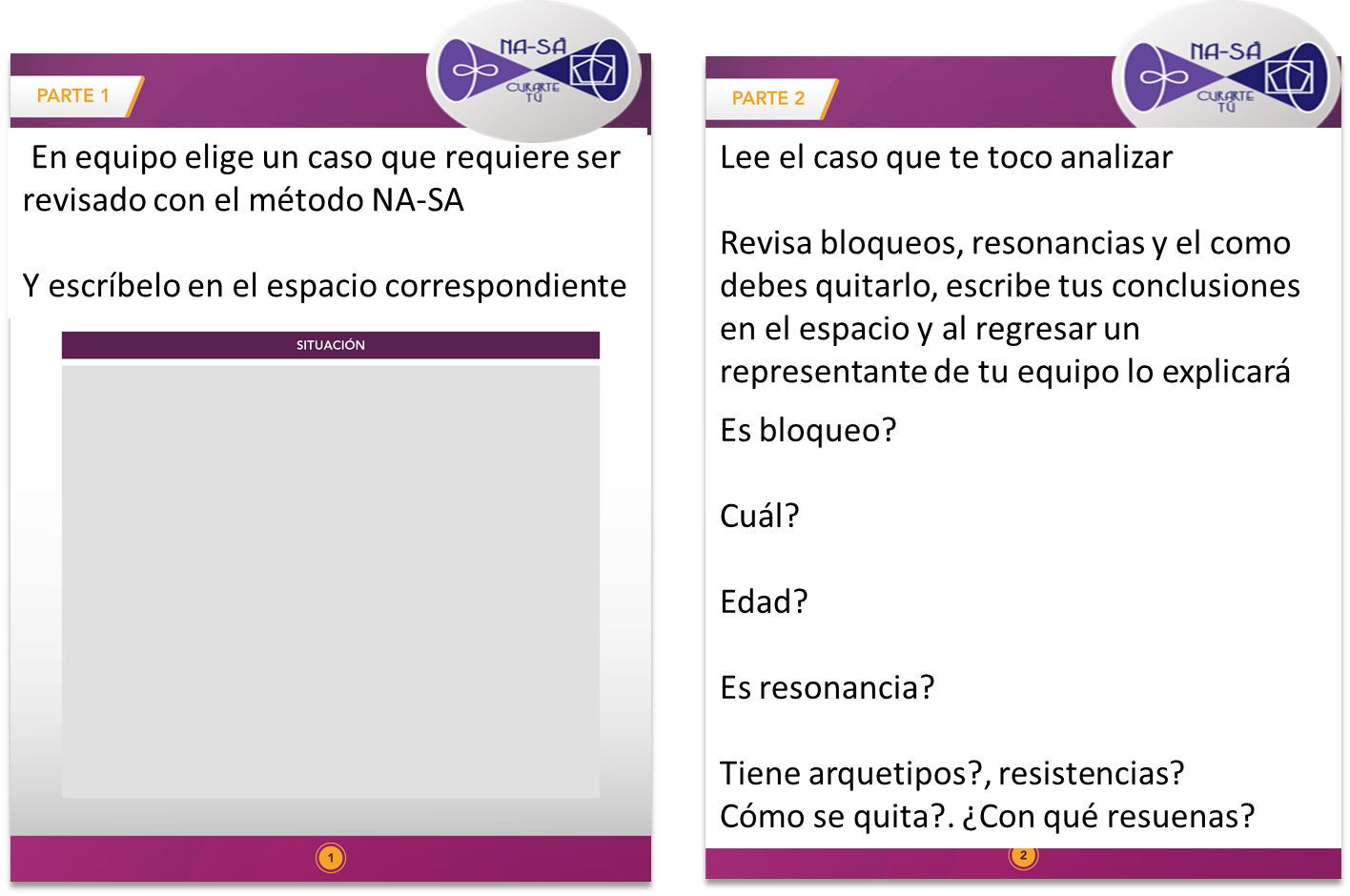